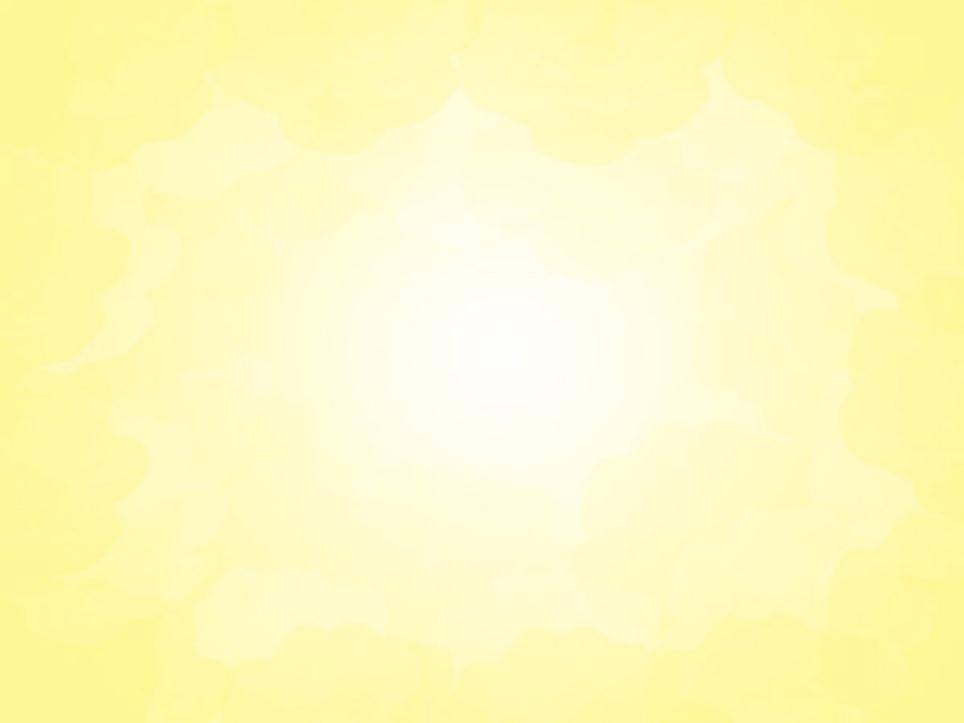 Муниципальное дошкольное образовательное бюджетное учреждение центр развития ребенка – детский сад №86 г. Сочи
Отчет о реализации программы краевой инновационной площадки (КИП-2017)


«МОДЕЛЬ СОЦИОКУЛЬТУРНОГО ПАРТНЕРСТВА, ОБЕСПЕЧИВАЮЩАЯ ДОСТУПНОСТЬ И КАЧЕСТВО ДОШКОЛЬНОГО ОБРАЗОВАНИЯ»
Краснодарский край, г. Сочи
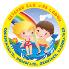 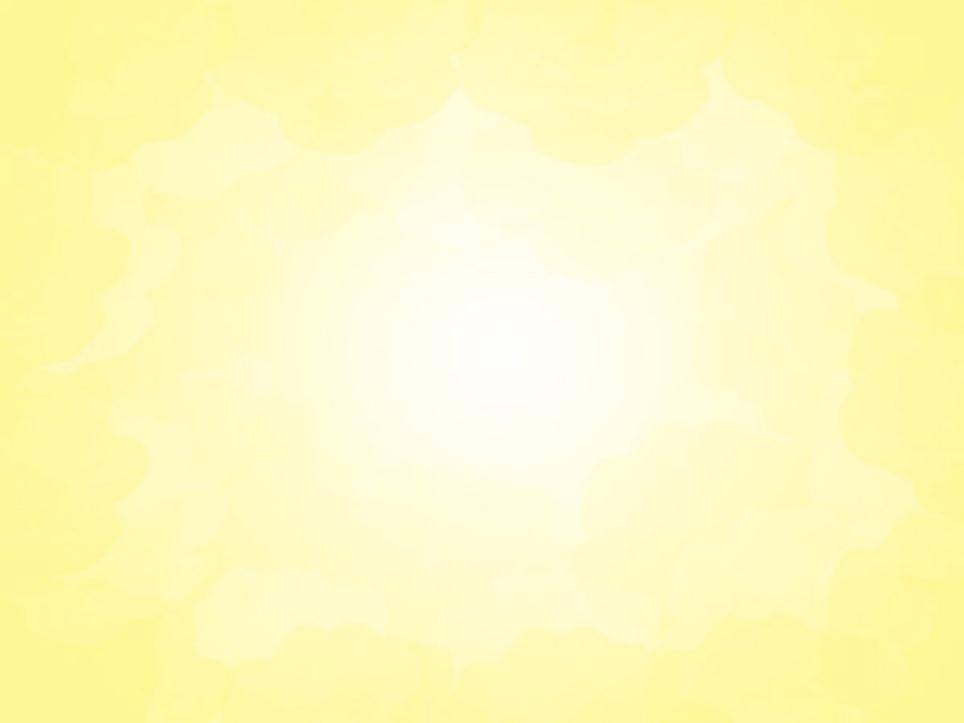 Муниципальное дошкольное образовательное бюджетное учреждение центр развития ребенка – детский сад №86 г. Сочи
Объект: условия и факторы, влияющие на доступность и качество дошкольного образованияПредмет: социокультурное партнерство в дошкольной образовательной организации Цель: разработка и апробация модели социокультурного партнерства, способствующей повышению доступности и качества дошкольного образования
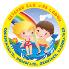 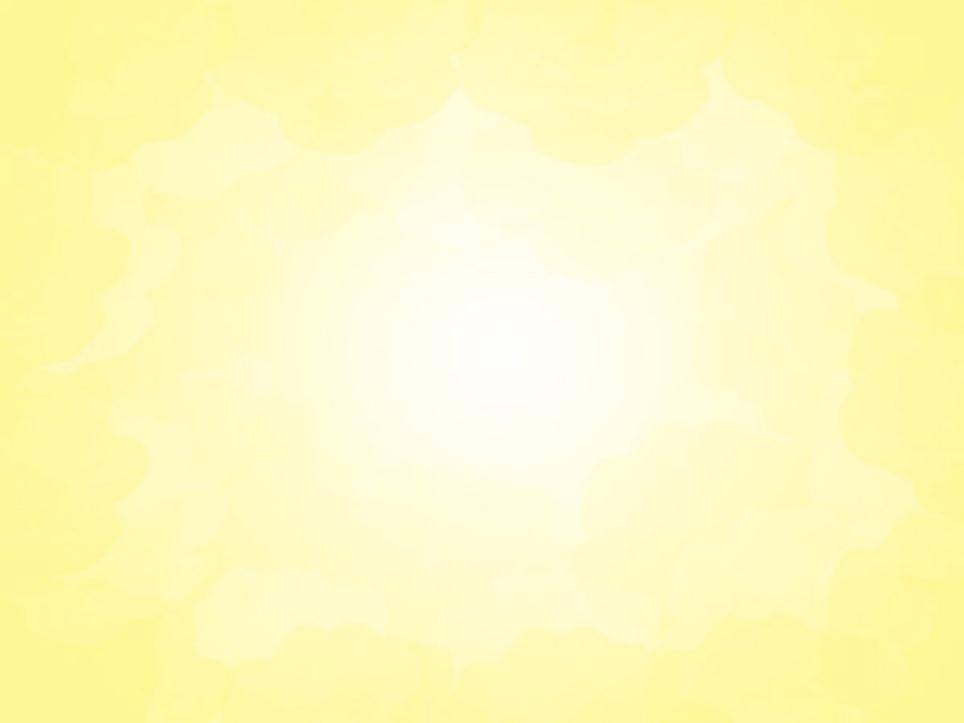 Муниципальное дошкольное образовательное бюджетное учреждение центр развития ребенка – детский сад №86 г. Сочи
ИННОВАЦИОННОСТЬ:
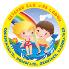 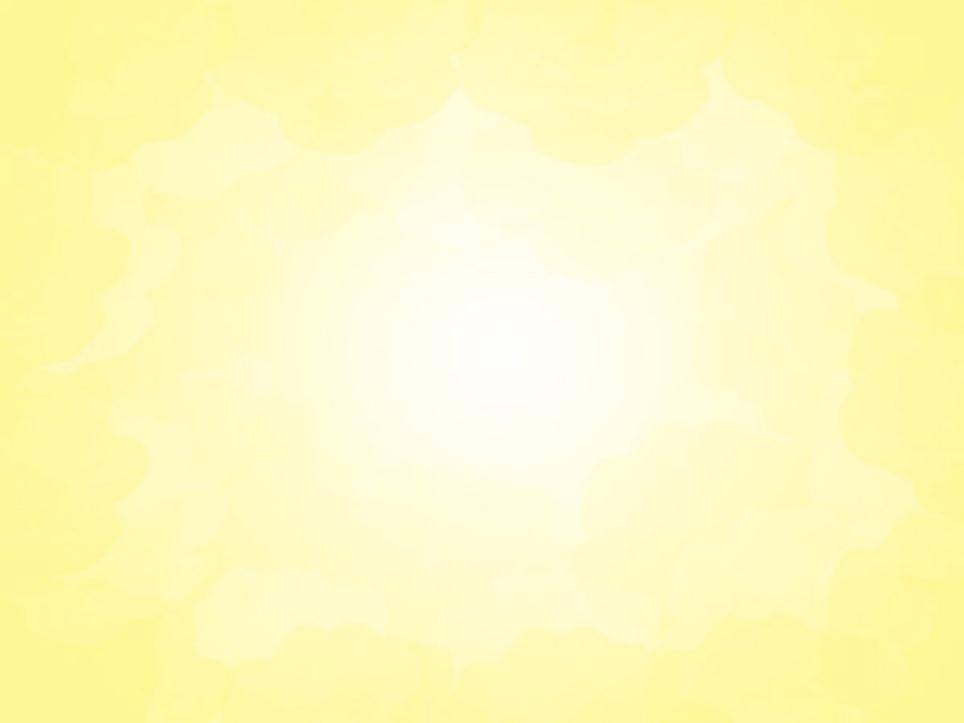 Муниципальное дошкольное образовательное бюджетное учреждение центр развития ребенка – детский сад №86 г. Сочи
ЗАДАЧИ ОТЧЕТНОГО ПЕРИОДА
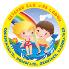 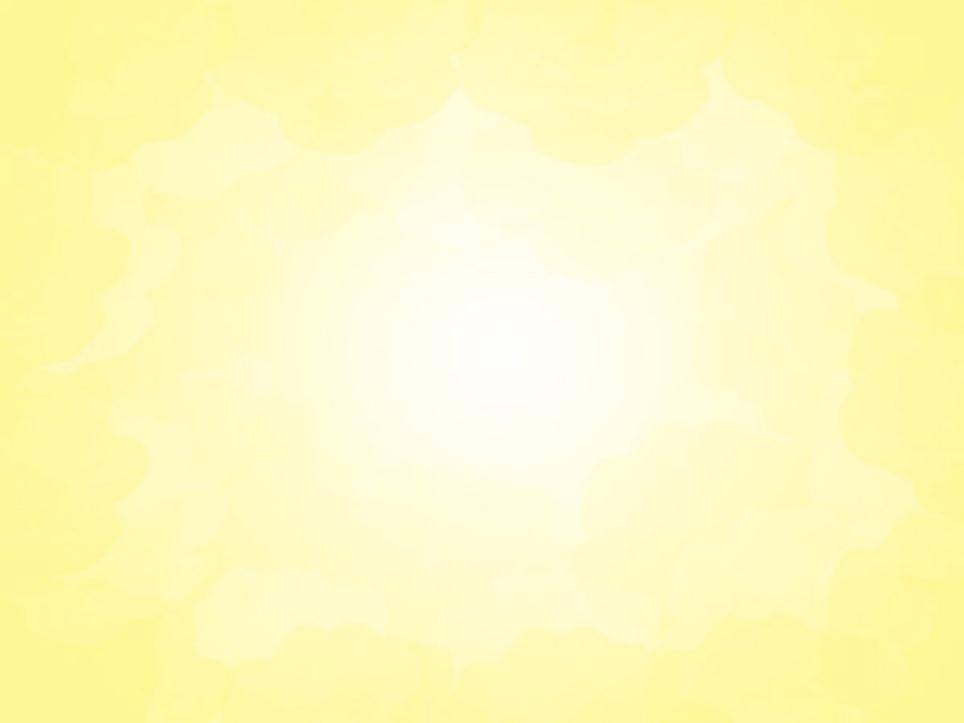 Муниципальное дошкольное образовательное бюджетное учреждение центр развития ребенка – детский сад №86 г. Сочи
Нормативно-правовые документы
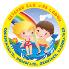 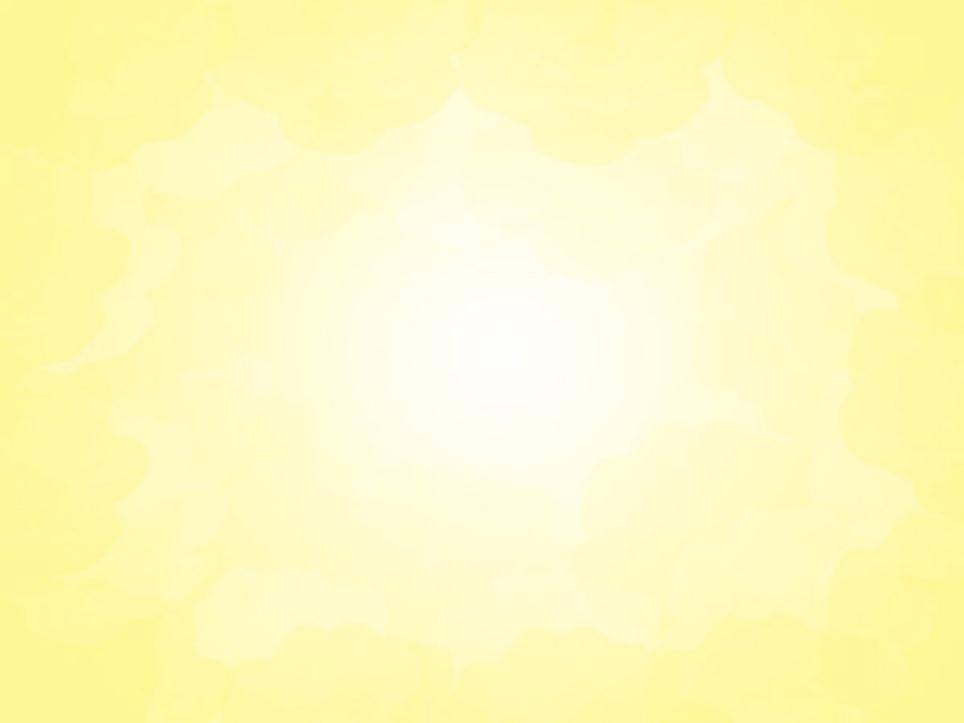 Муниципальное дошкольное образовательное бюджетное учреждение центр развития ребенка – детский сад №86 г. Сочи
КОНТИНГЕНТ
получателей услуг
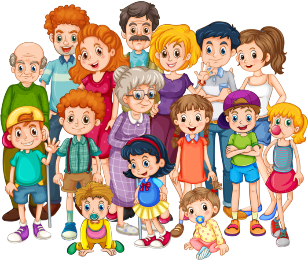 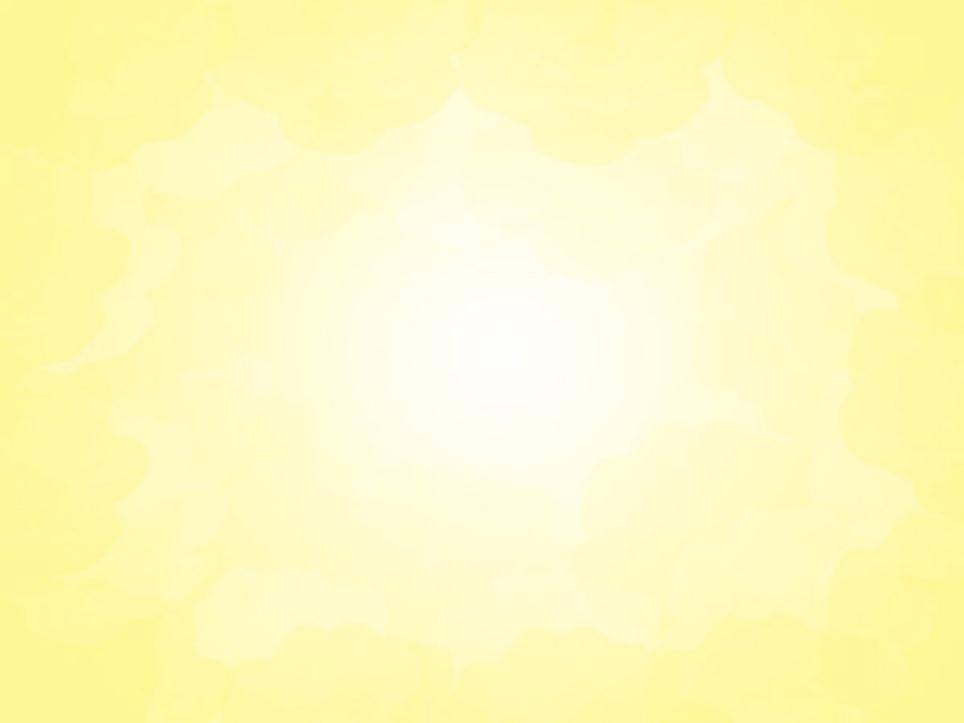 МЕДИАПЛАН
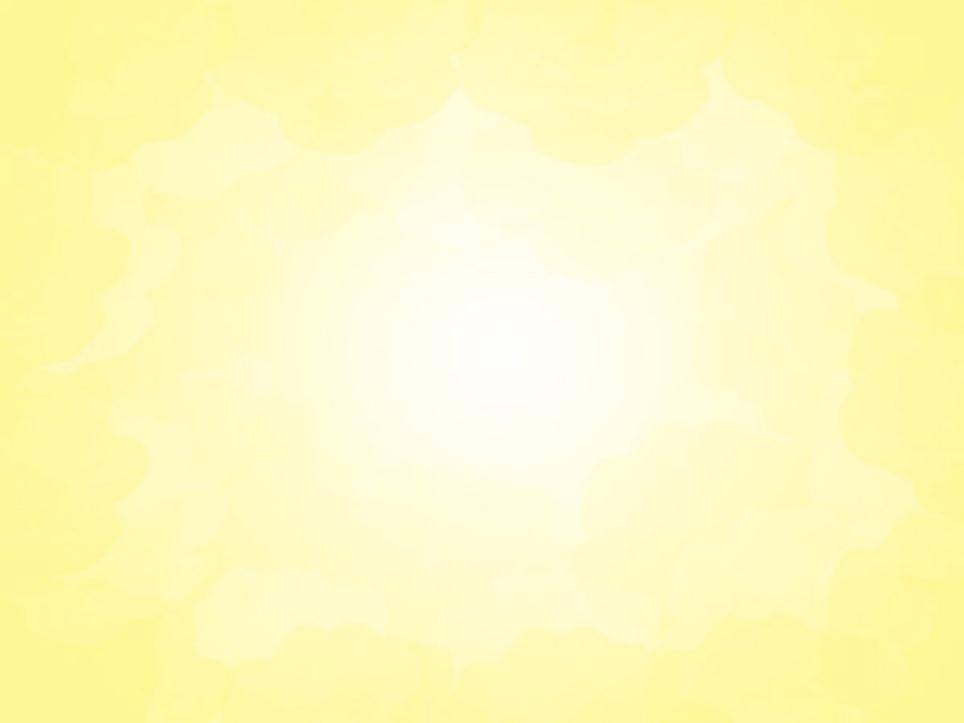 Информационное освещение деятельности Школы для родителей «АИСТ»
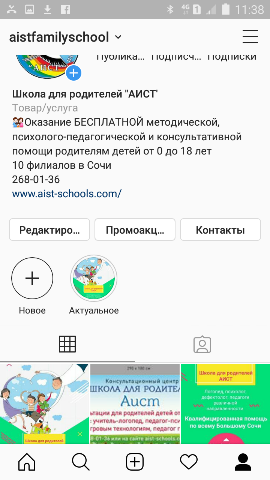 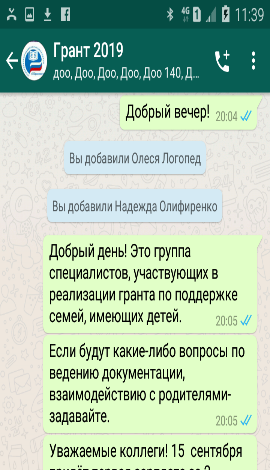 СОЦИАЛЬНЫЕ СЕТИ, МЕССЕНДЖЕРЫ
Ведение аккаунтов в Instagram
БОЛЕЕ 100 ПОДПИСЧИКОВ
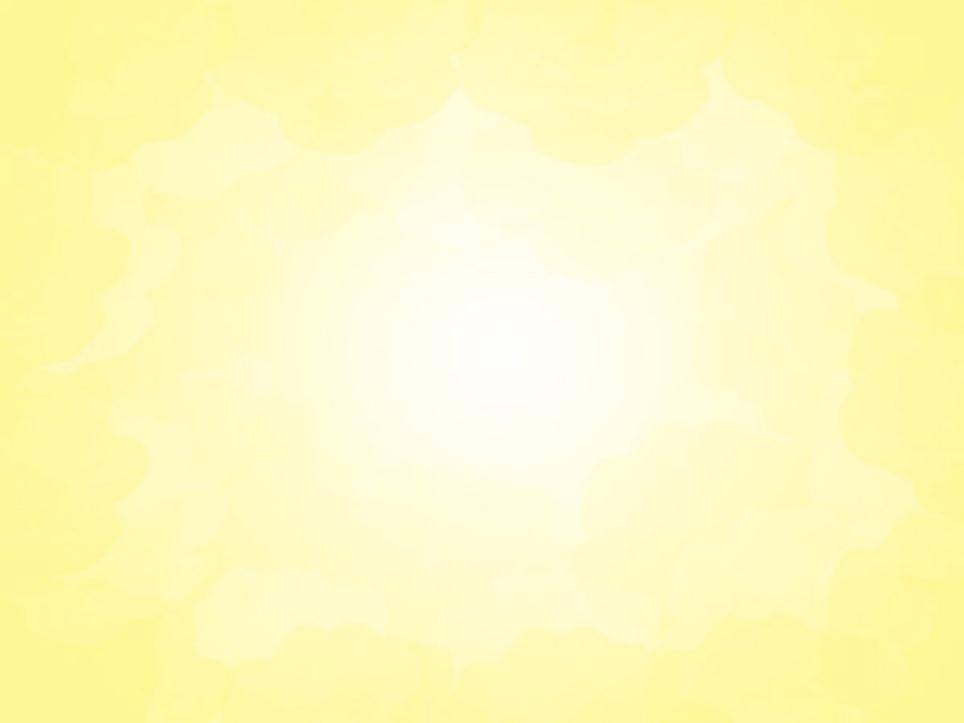 Информационное освещение деятельности Школы для родителей «АИСТ»
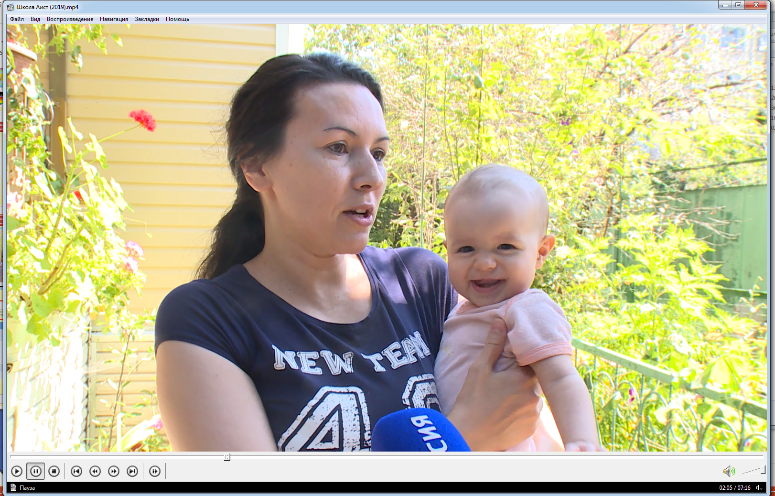 ТЕЛЕВИДЕНИЕ
ВГТРК «Государственная телевизионная и радиовещательная компания (ГТРК) «Кубань»
Премьера и повтор программы, август 2019 г.
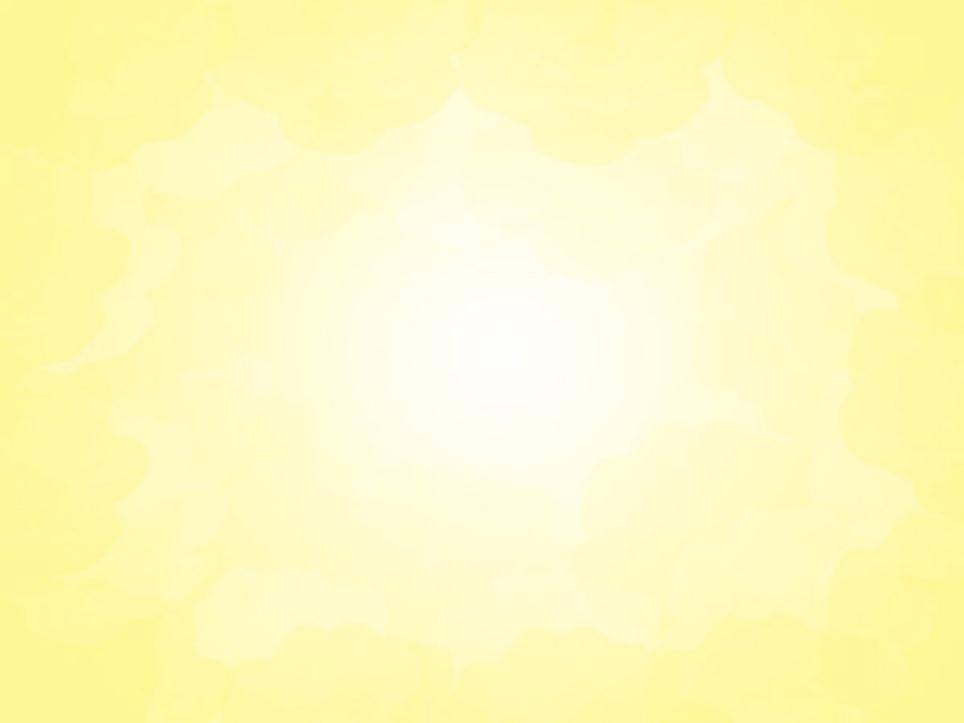 Информационное освещение деятельности Школы для родителей «АИСТ»
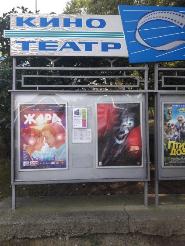 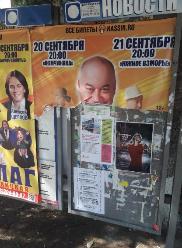 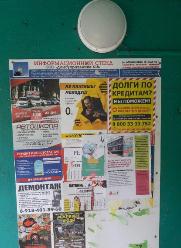 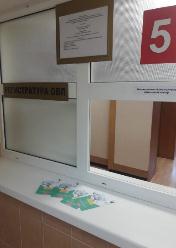 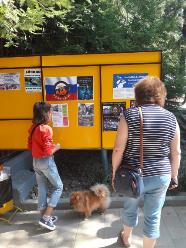 ПОЛИГРАФИЯ
Информационные буклеты
Распространение в поликлиниках, школах, детских садах, сети розничной торговли, на информационных стендах
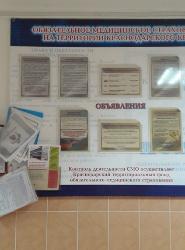 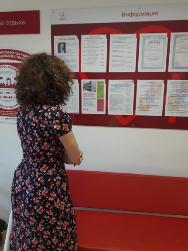 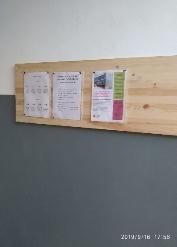 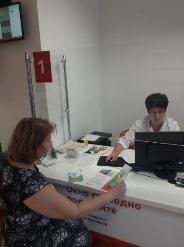 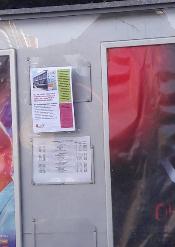 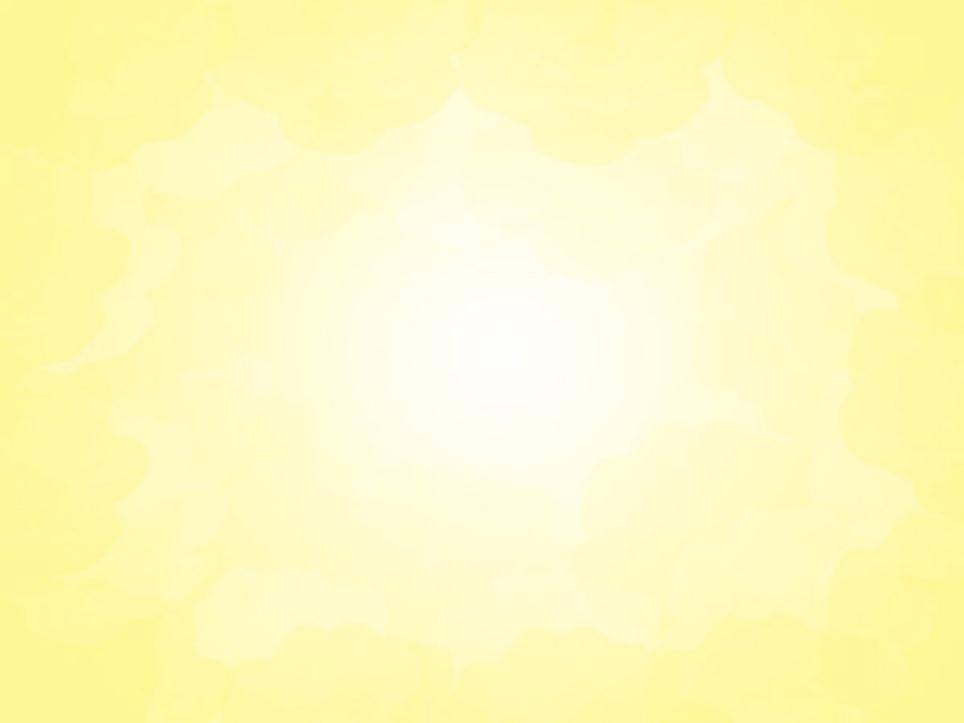 Информационное освещение деятельности Школы для родителей «АИСТ»
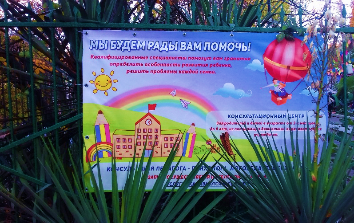 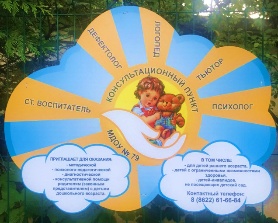 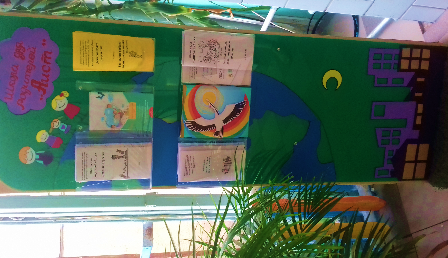 ПОЛИГРАФИЯ
Баннеры, стенды (в том числе в ресурсных центрах)
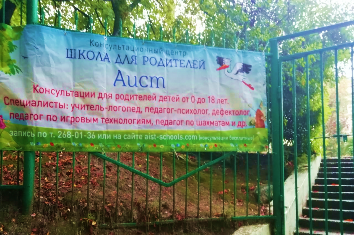 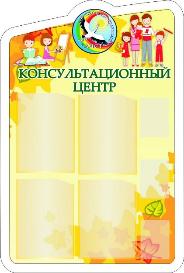 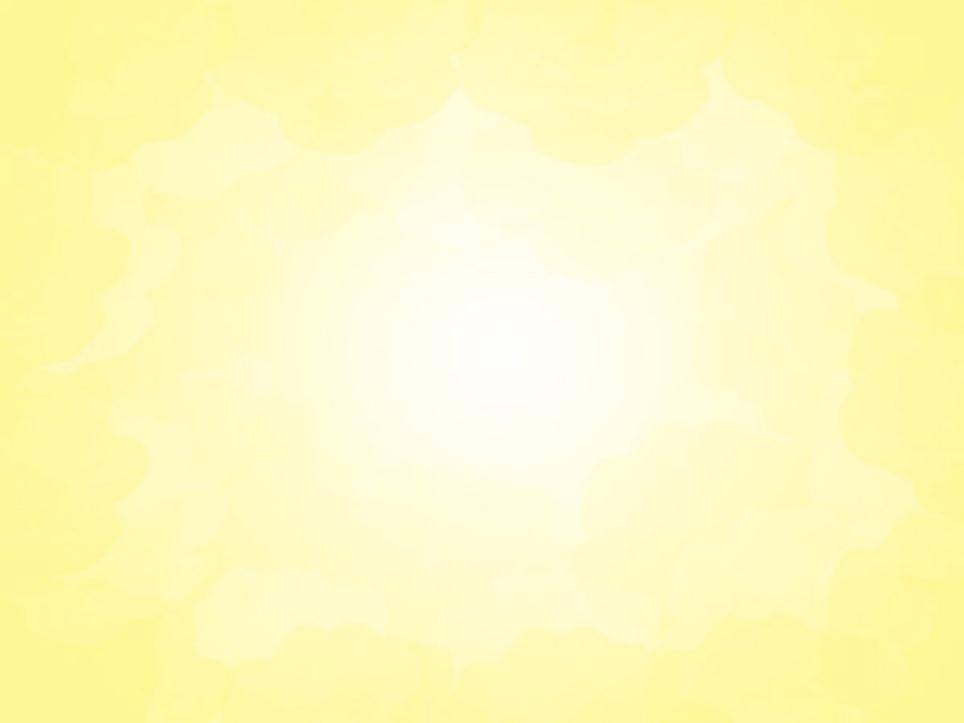 Информационное освещение деятельности Школы для родителей «АИСТ»
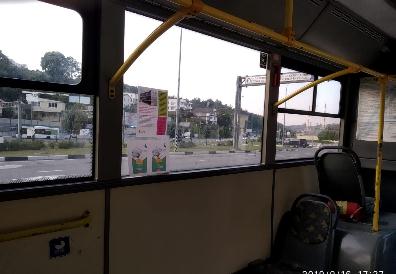 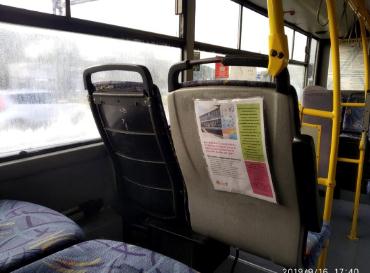 РЕКЛАМА В ТРАНСПОРТЕ
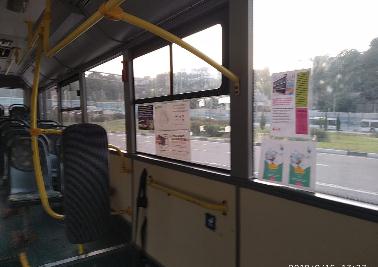 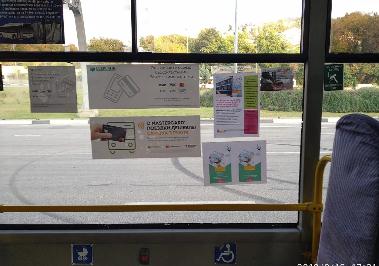 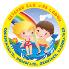 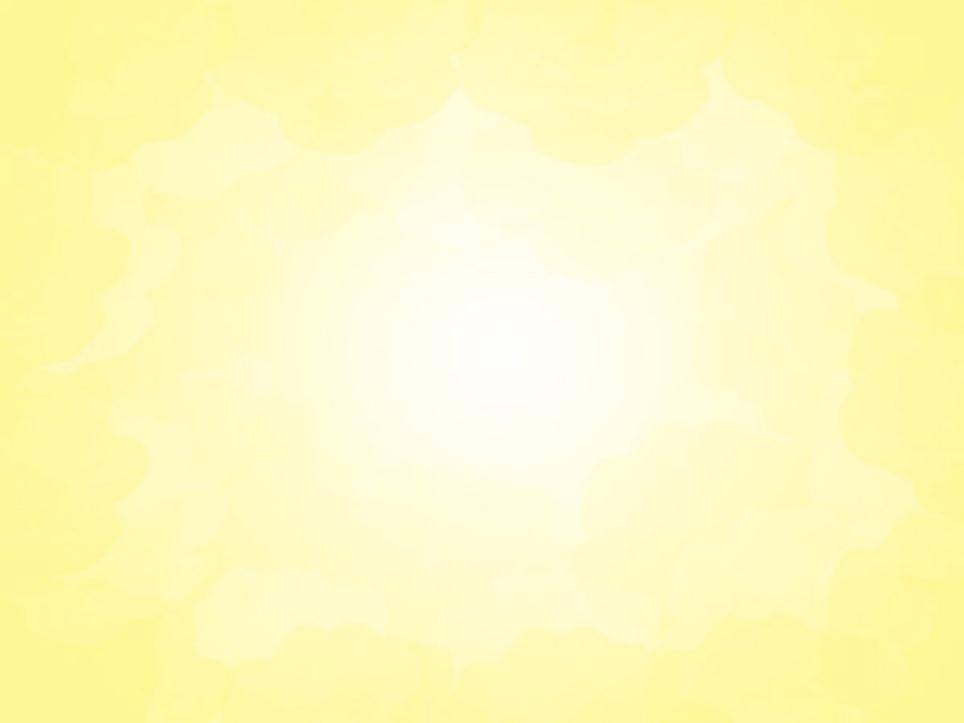 Муниципальное дошкольное образовательное бюджетное учреждение центр развития ребенка – детский сад №86 г. Сочи
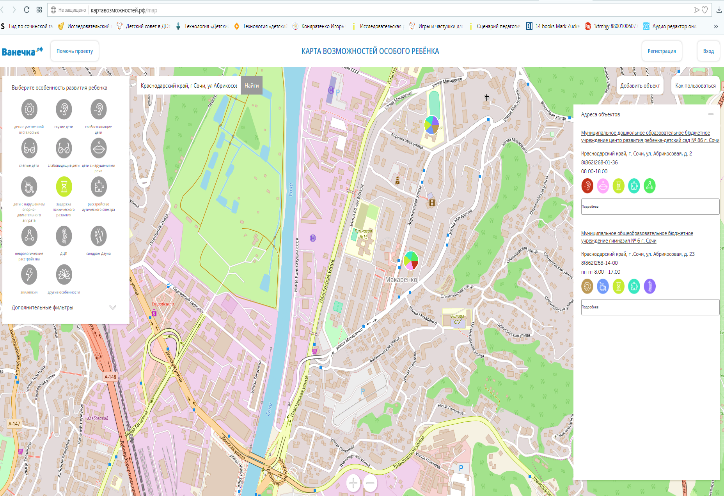 КАРТА ВОЗМОЖНОСТЕЙ ОСОБОГО РЕБЕНКА.РФ
На карту нанесено более 270 объектов из разных регионов Российской Федерации
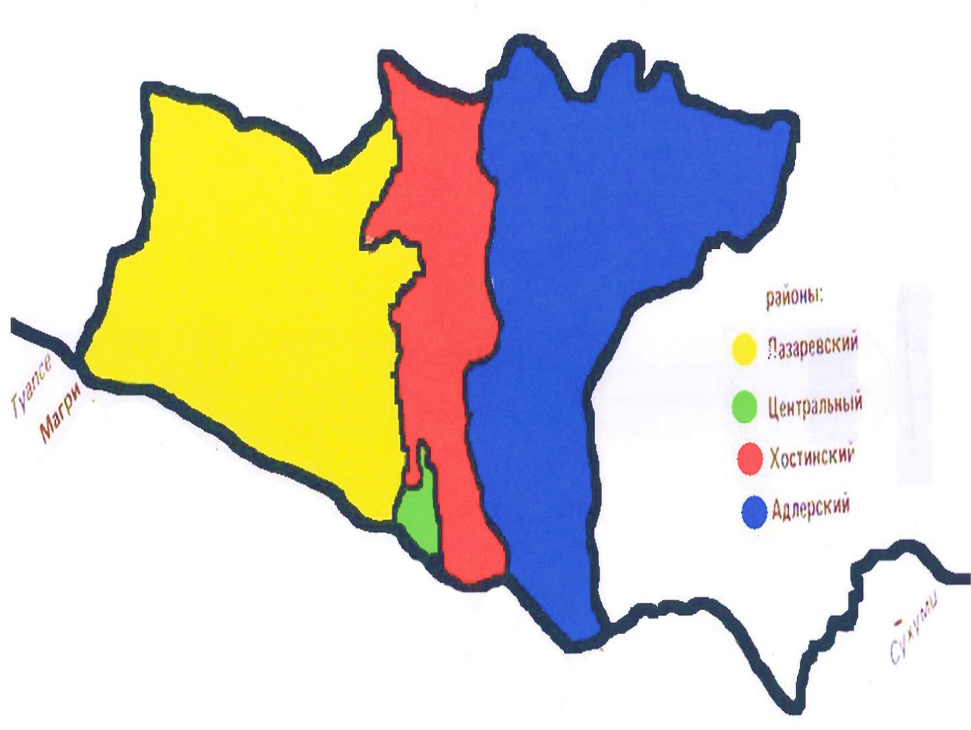 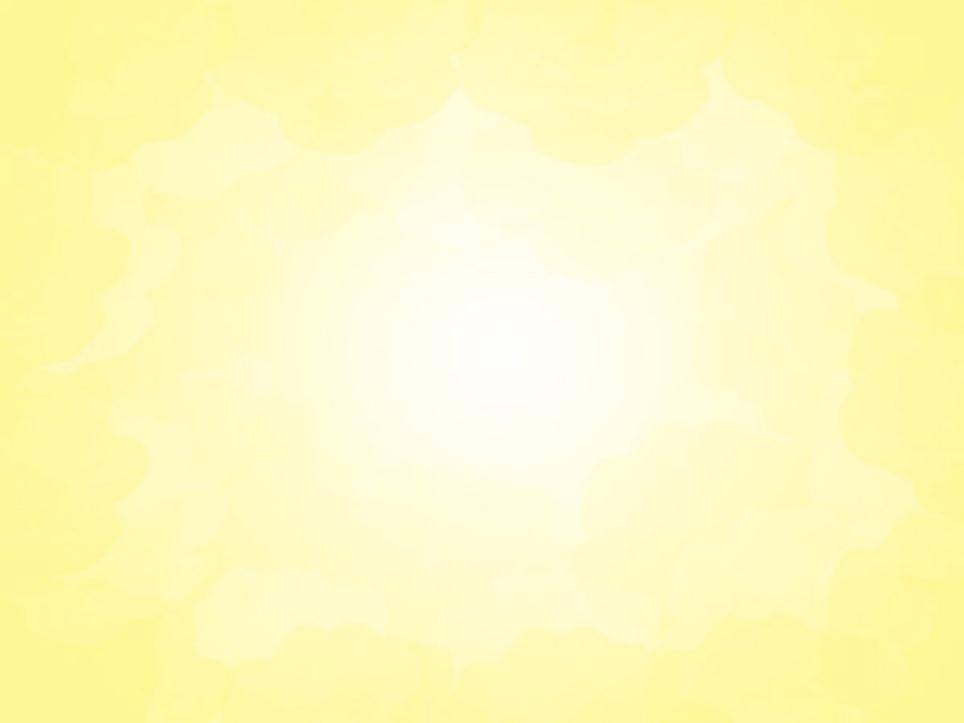 1 РЦ
5 РЦ
2 РЦ
2 РЦ
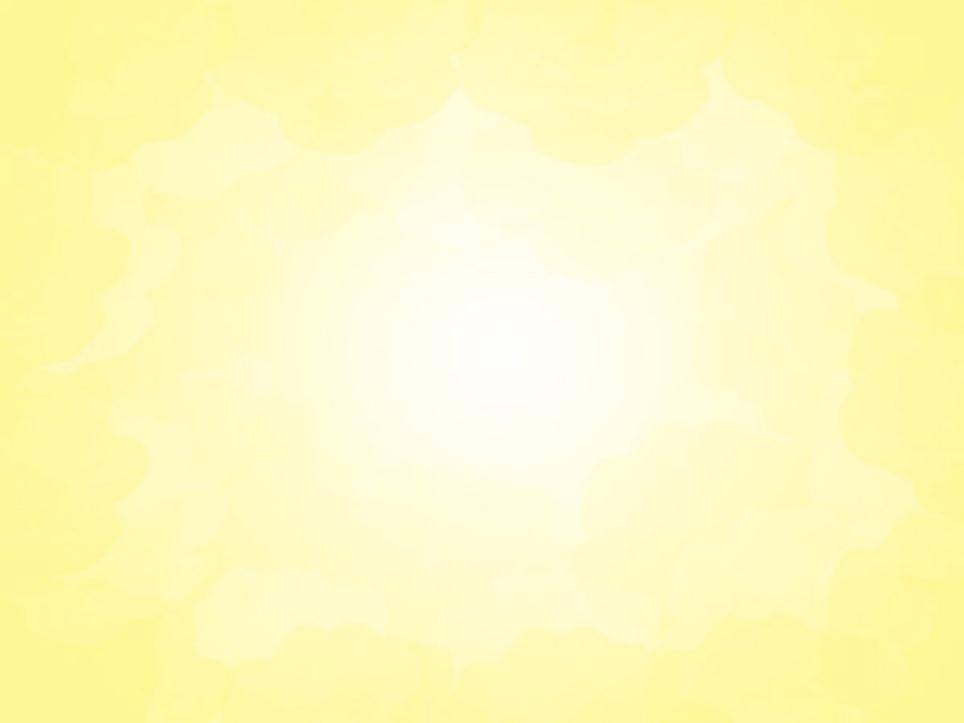 Алгоритм деятельности Школы для родителей «Аист»
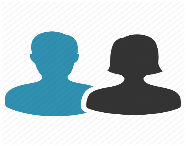 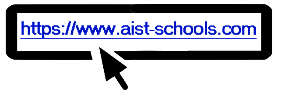 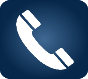 Диспетчер
Календарь записи
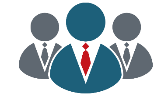 Рассылка календаря специалистам Школы
Различные формы оказания услуг на базе ресурсных центров Школы
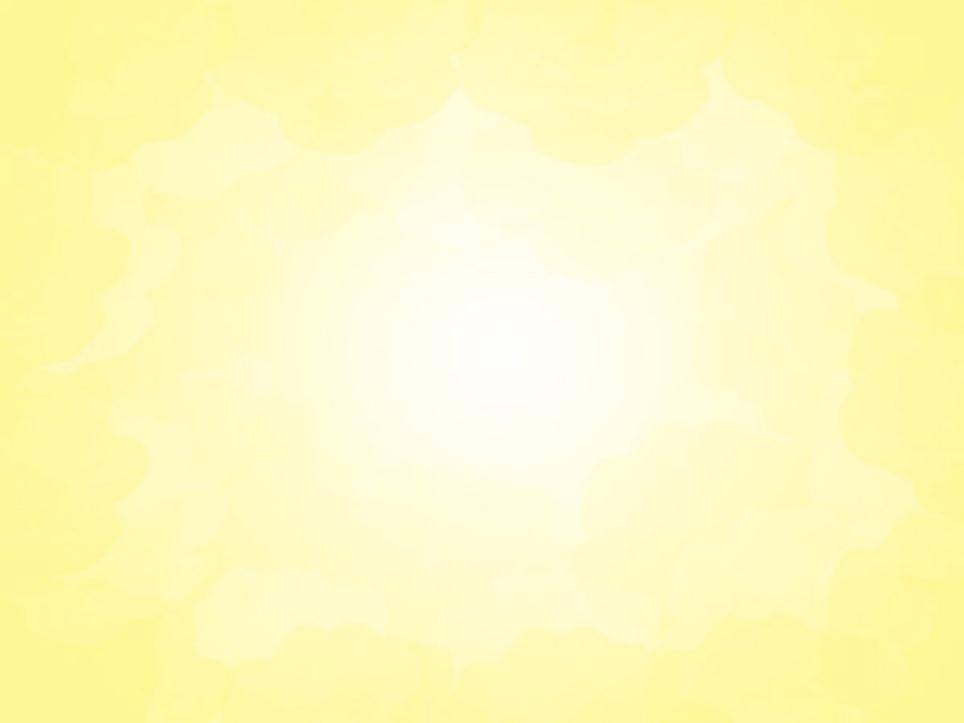 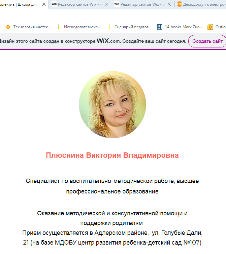 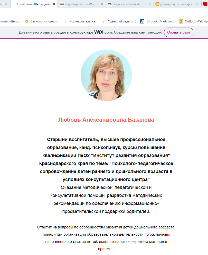 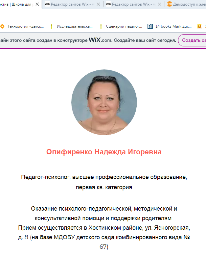 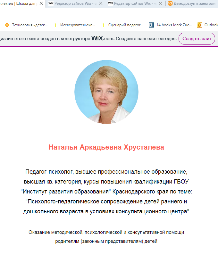 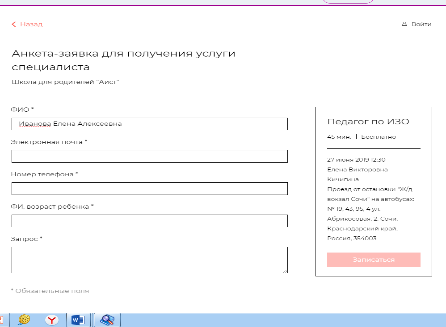 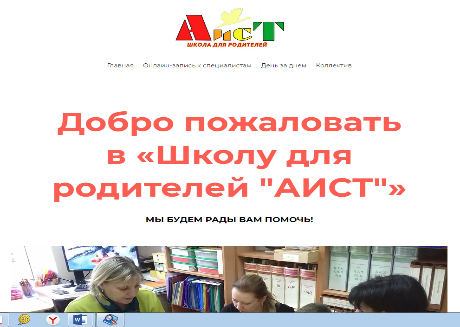 41 специалист в 10 ресурсных центрах
Обучено 5 человек, 36 – обучение в ГБОУ ИРО Краснодарского края (конец сентября)
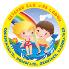 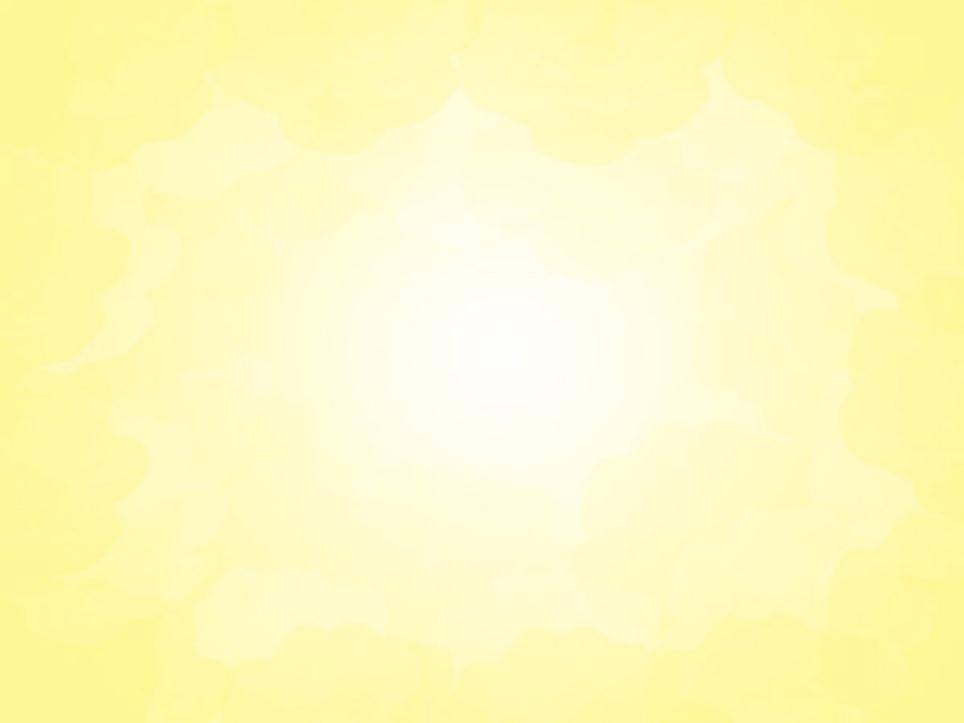 Муниципальное дошкольное образовательное бюджетное учреждение центр развития ребенка – детский сад №86 г. Сочи
Календарь записи
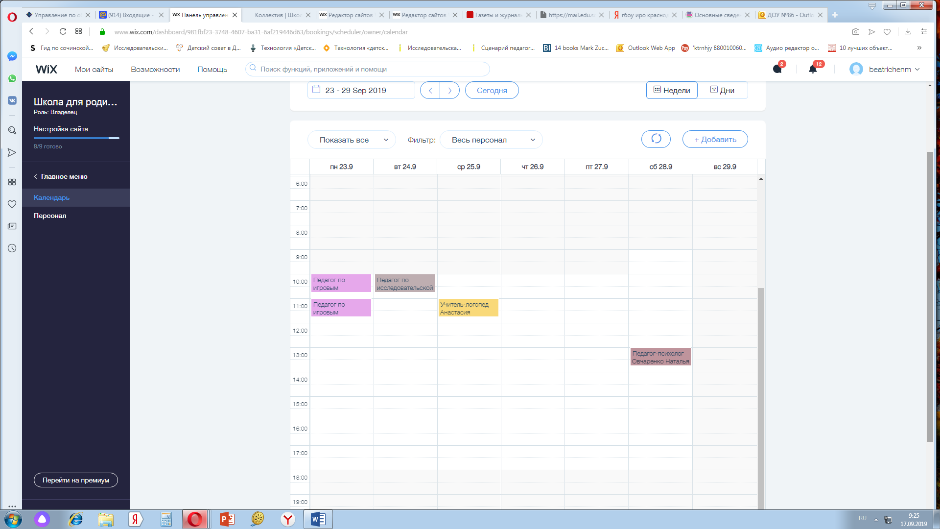 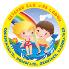 Муниципальное дошкольное образовательное бюджетное учреждение центр развития ребенка – детский сад №86 г. Сочи
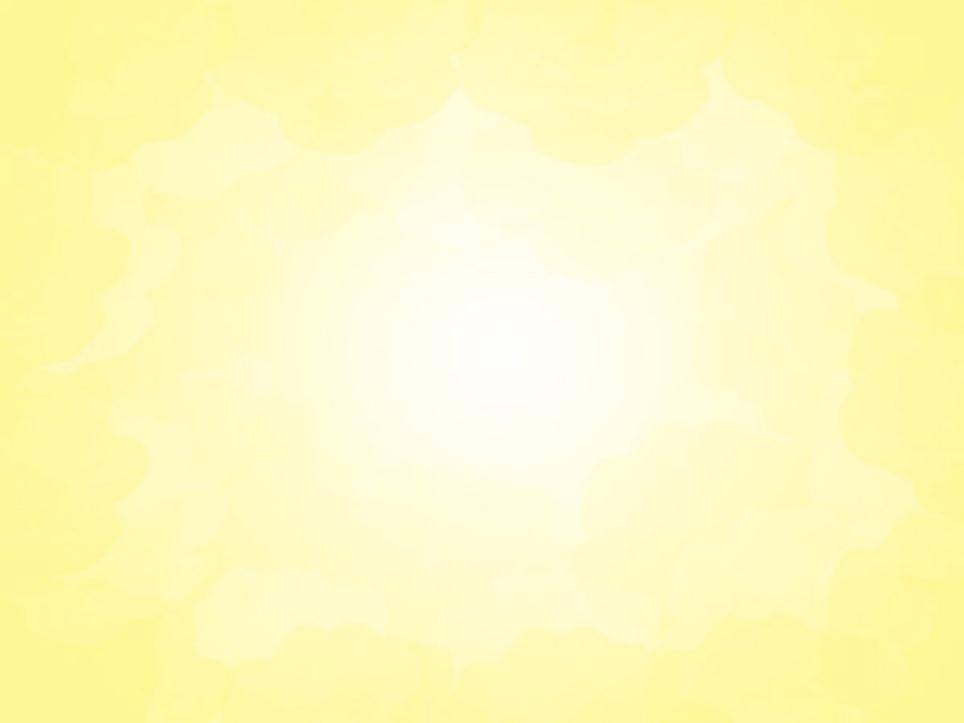 Формы работы специалистов
ДИСТАНЦИОННЫЕ КОНСУЛЬТАЦИИ
ОЧНЫЕ КОНСУЛЬТАЦИИ
ИНДИВИДУА
ЛЬНЫЕ
ГРУППОВЫЕ
ВЫЕЗДНЫЕ
СКАЙП
ТЕЛЕФОН
Реализация курсов по запросам родителей
Обеспечение родителей комплектом методического и дидактического материала
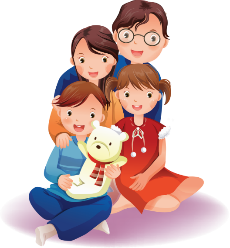 Речевые конференции
Мастер-классы по настольным играм
Семейные квесты и гостиные
Походы выходного дня
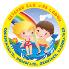 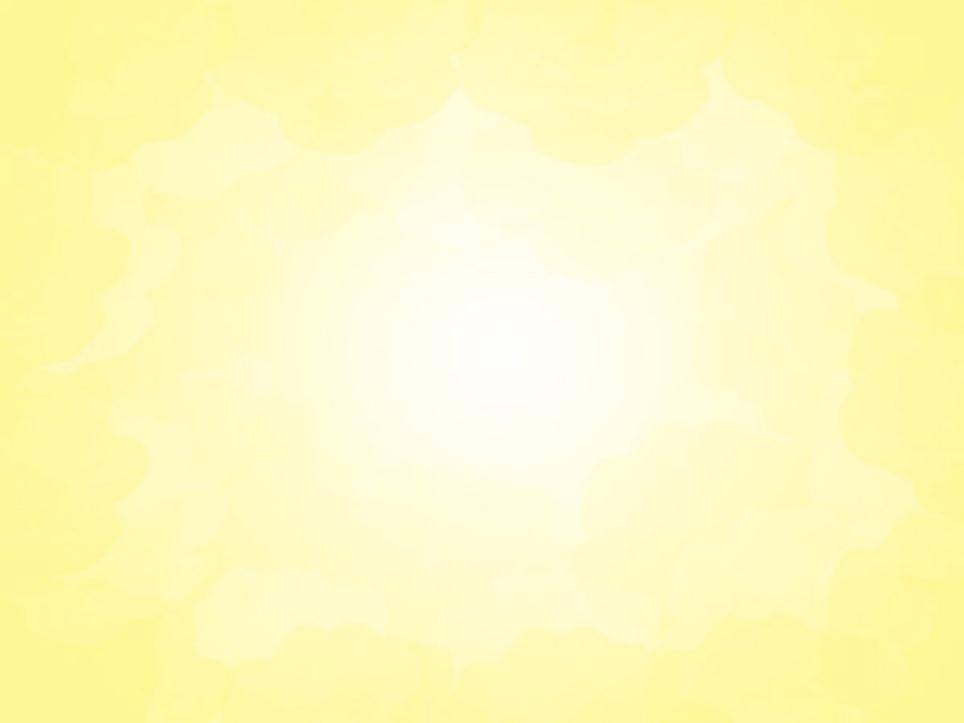 Муниципальное дошкольное образовательное бюджетное учреждение центр развития ребенка – детский сад №86 г. Сочи
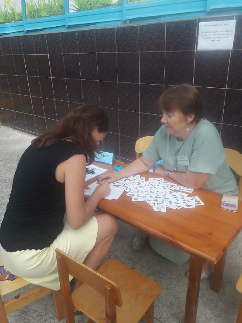 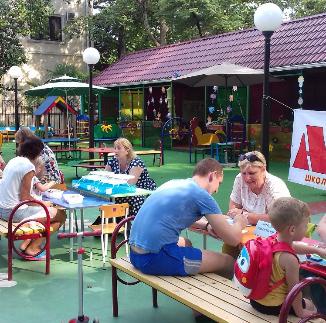 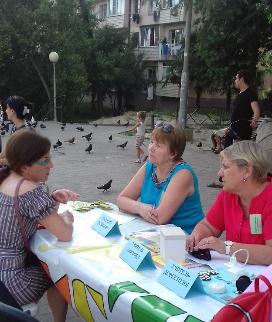 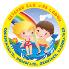 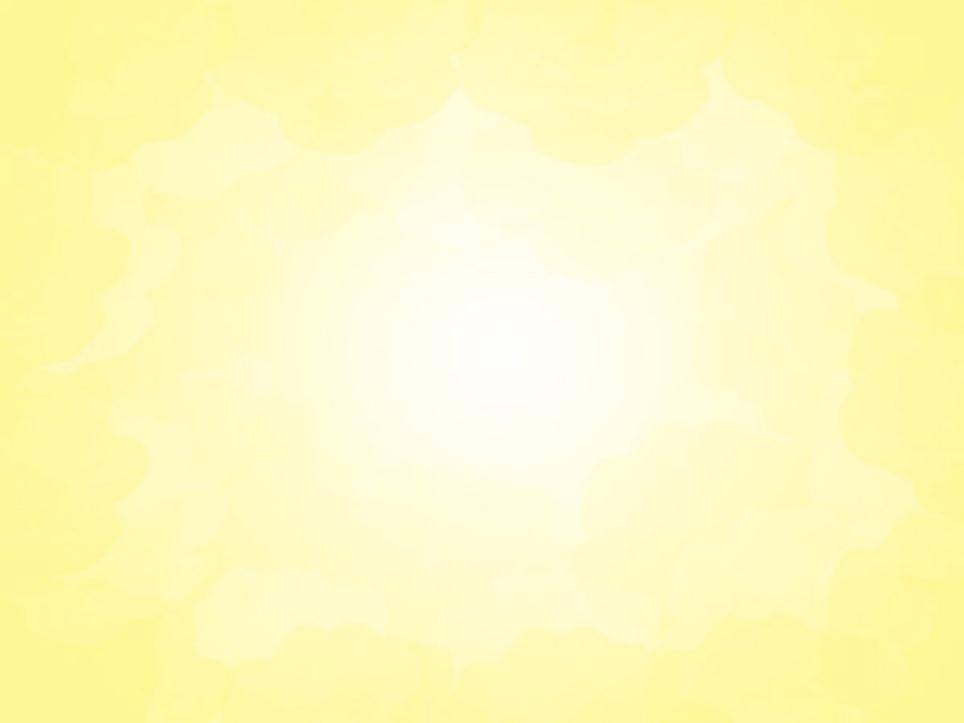 Муниципальное дошкольное образовательное бюджетное учреждение центр развития ребенка – детский сад №86 г. Сочи
Оценка удовлетворенности
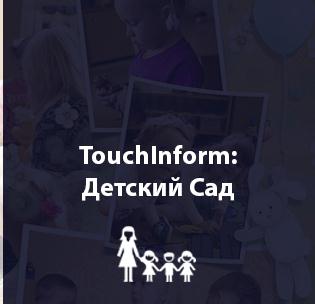 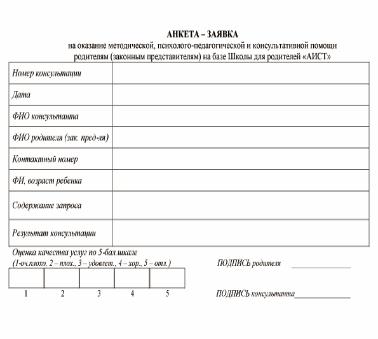 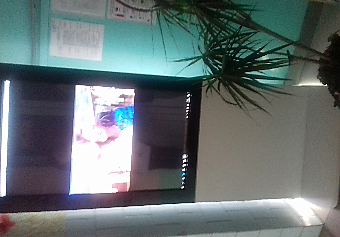 Обратная связь от посетителей 
«Школы для родителей «Аист» —проведение опросов и анкетирования
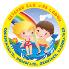 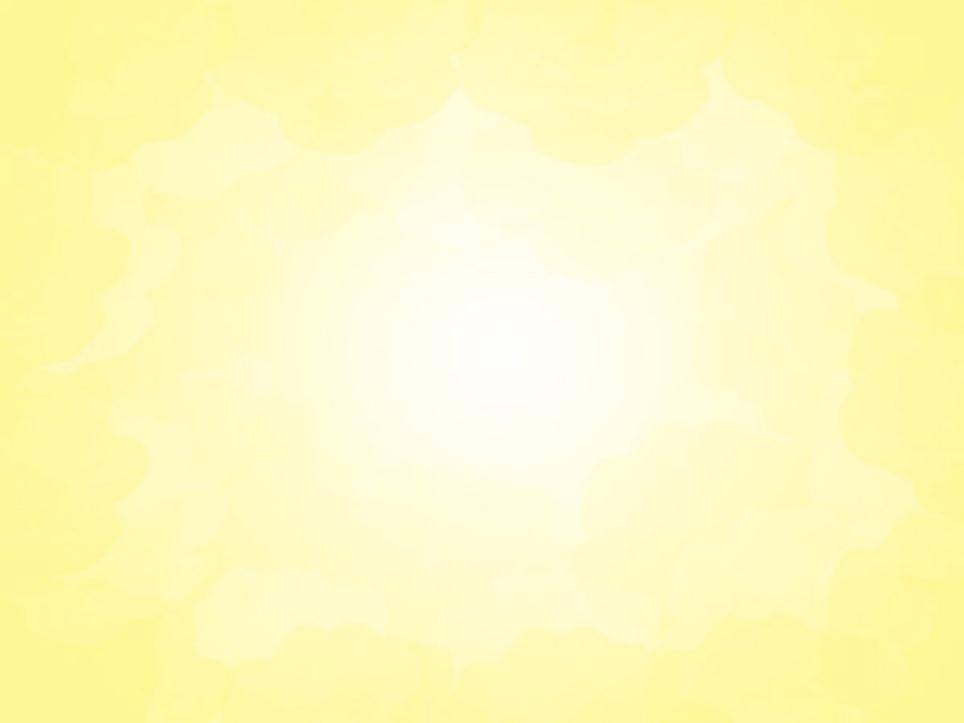 Муниципальное дошкольное образовательное бюджетное учреждение центр развития ребенка – детский сад №86 г. Сочи
Учет оказания услуг
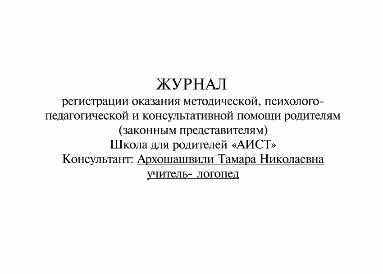 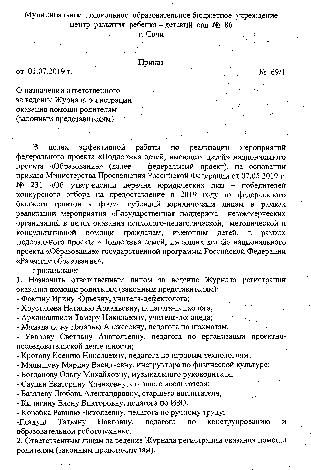 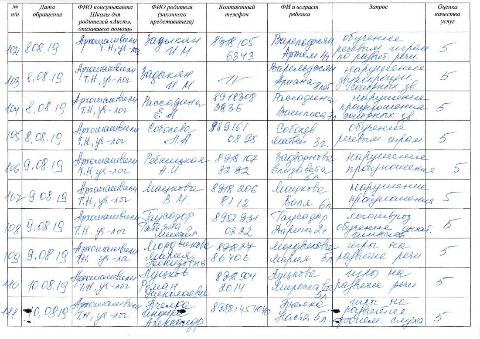 В 2018  г. МДОБУ центр развития ребенка-детский сад № 86 стал получателем  федерального гранта в форме субсидий из федерального бюджета юридическим лицам в целях обеспечения реализаций мероприятия «Субсидий на реализацию проектов, обеспечивающих создание инфраструктуры центров (служб) помощи родителям с детьми дошкольного возраста, в том числе от 0 до 3 лет, реализующих программы психолого-педагогической, диагностической, консультационной помощи родителям с детьми дошкольного возраста, в том числе от 0 до 3 лет» основного мероприятия «Содействие развитию дошкольного образования» направления (подпрограммы) «Содействие развитию дошкольного и общего образования» государственной программы Российской Федерации «Развитие образования».
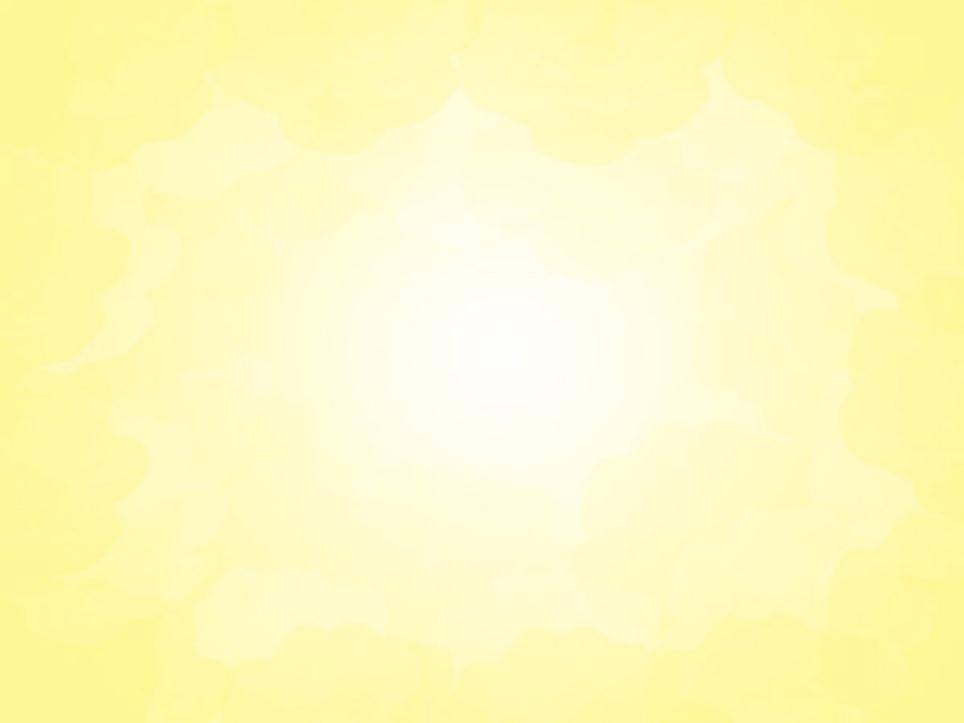 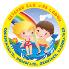 Муниципальное дошкольное образовательное бюджетное учреждение центр развития ребенка – детский сад №86 г. Сочи
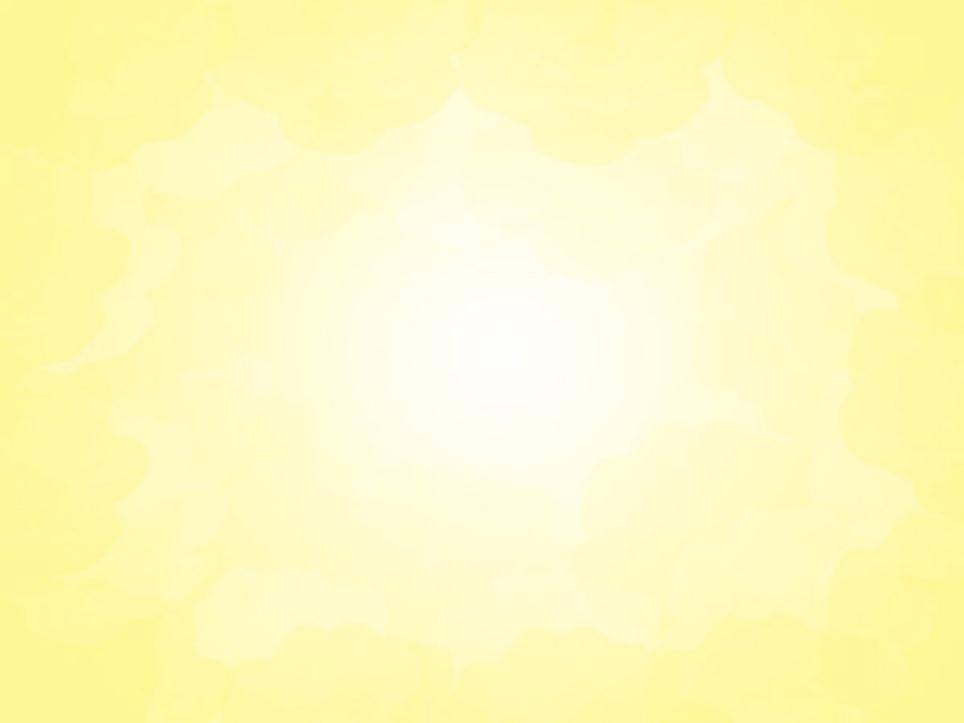 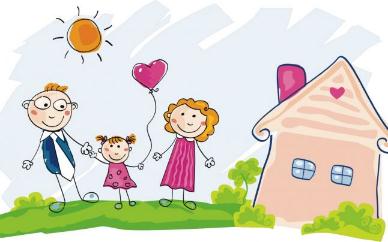 Контакты: 
354003, г. Сочи, ул. Абрикосовая, д. 2. 
Тел./факс: 8(862)268-01-36.
www.dou86@edu.sochi.ru
www.aist-schools.com